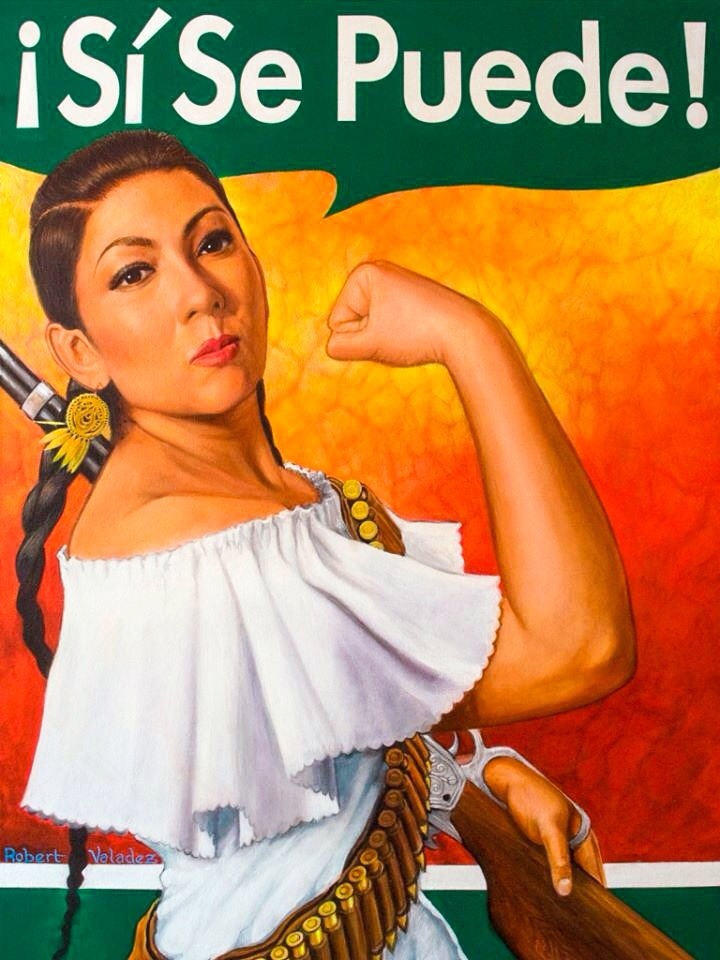 Los Trabajos
Objetivo y DOL
OBJ: LLWBAT investigate and model concepts related to work.
DOL: Given new work-related vocabulary, 100% of LLW create a model of workplaces and jobs with a peer review of 80% or higher.
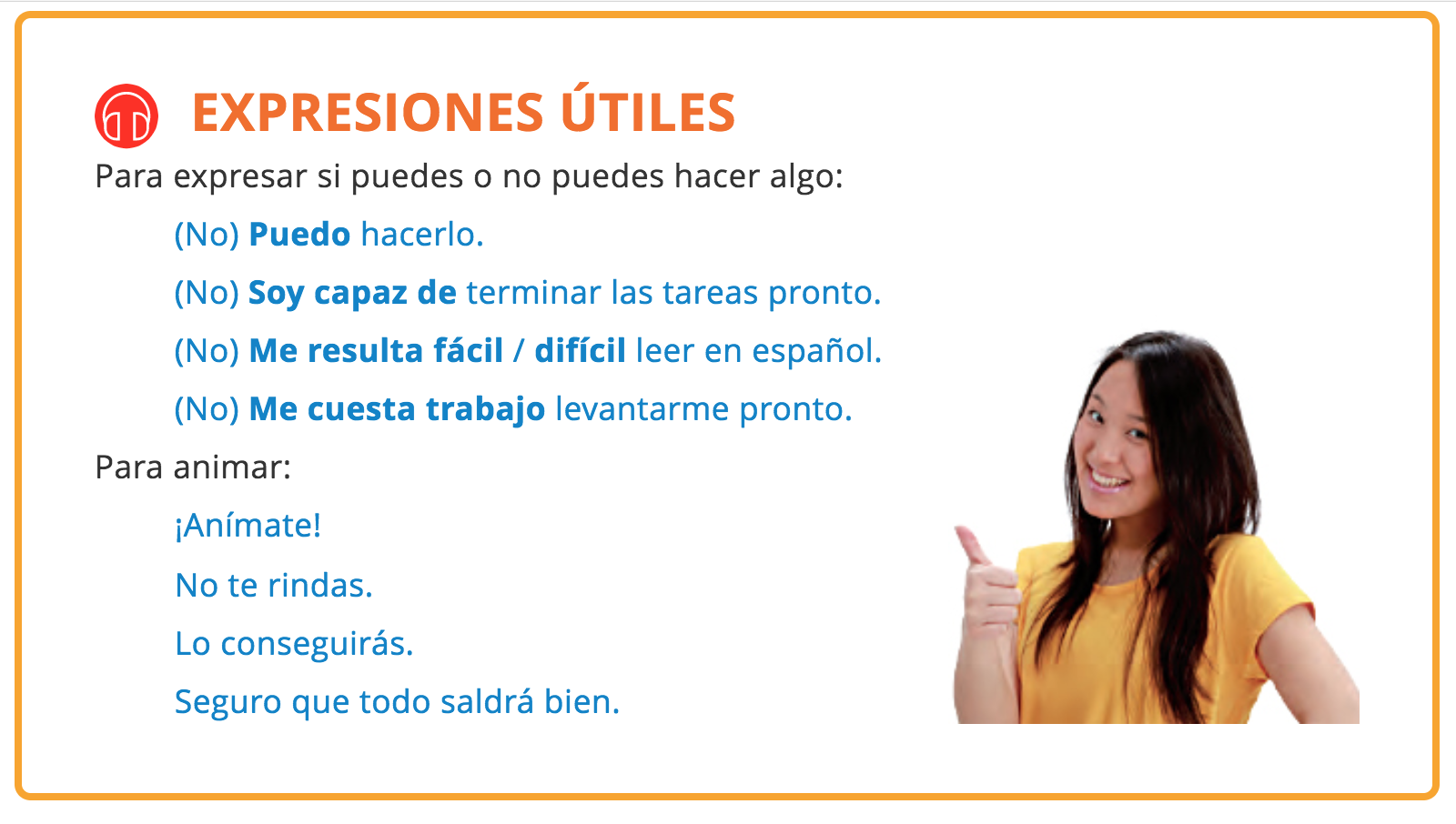 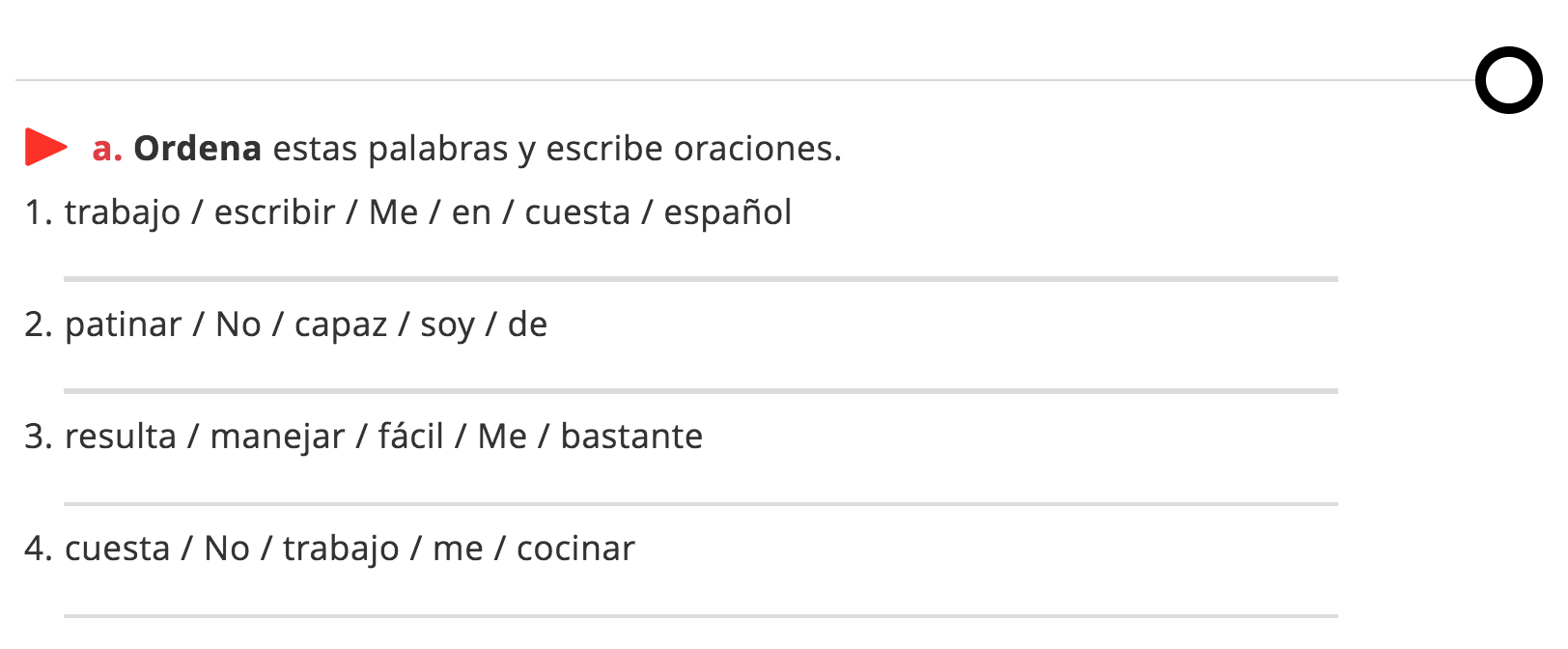 …
…
…
…
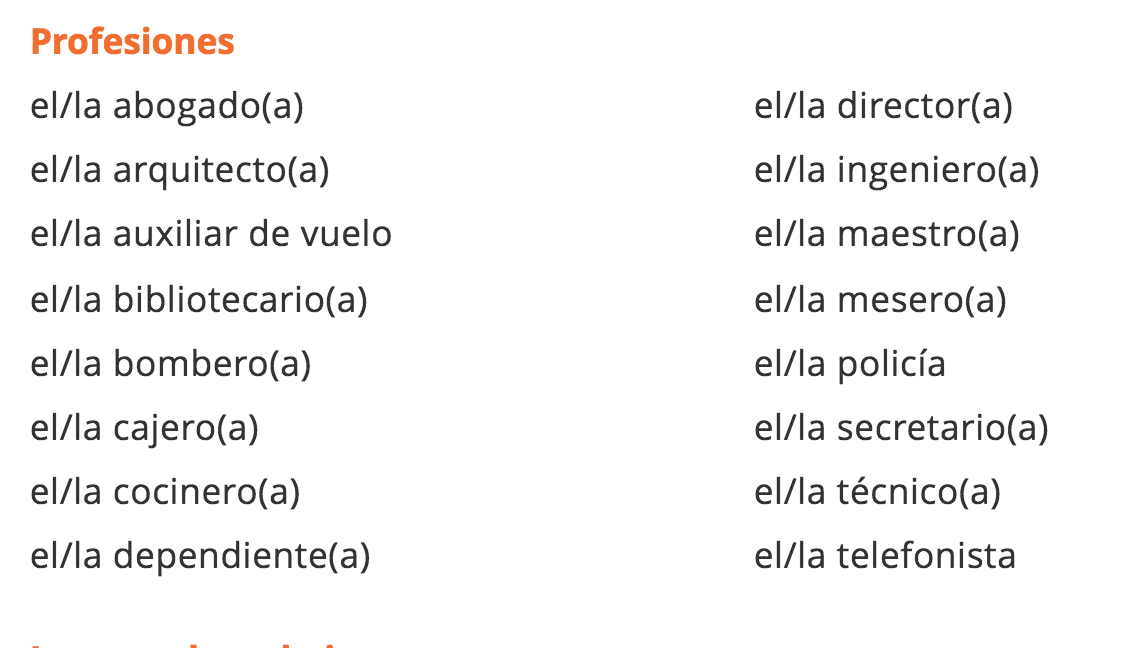 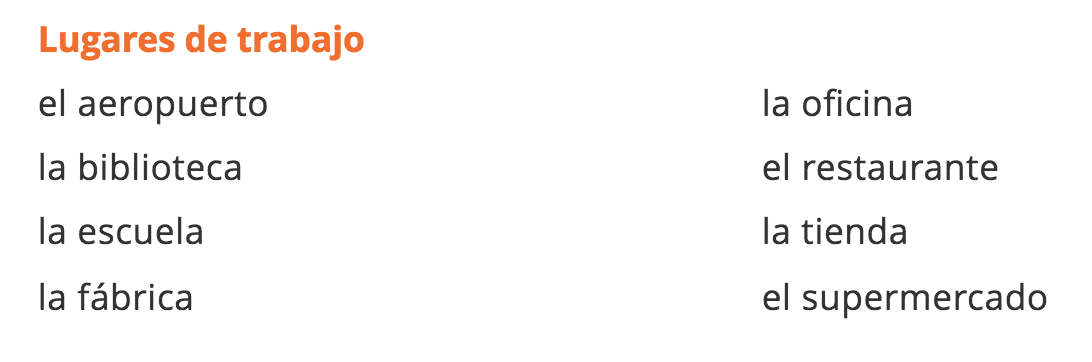 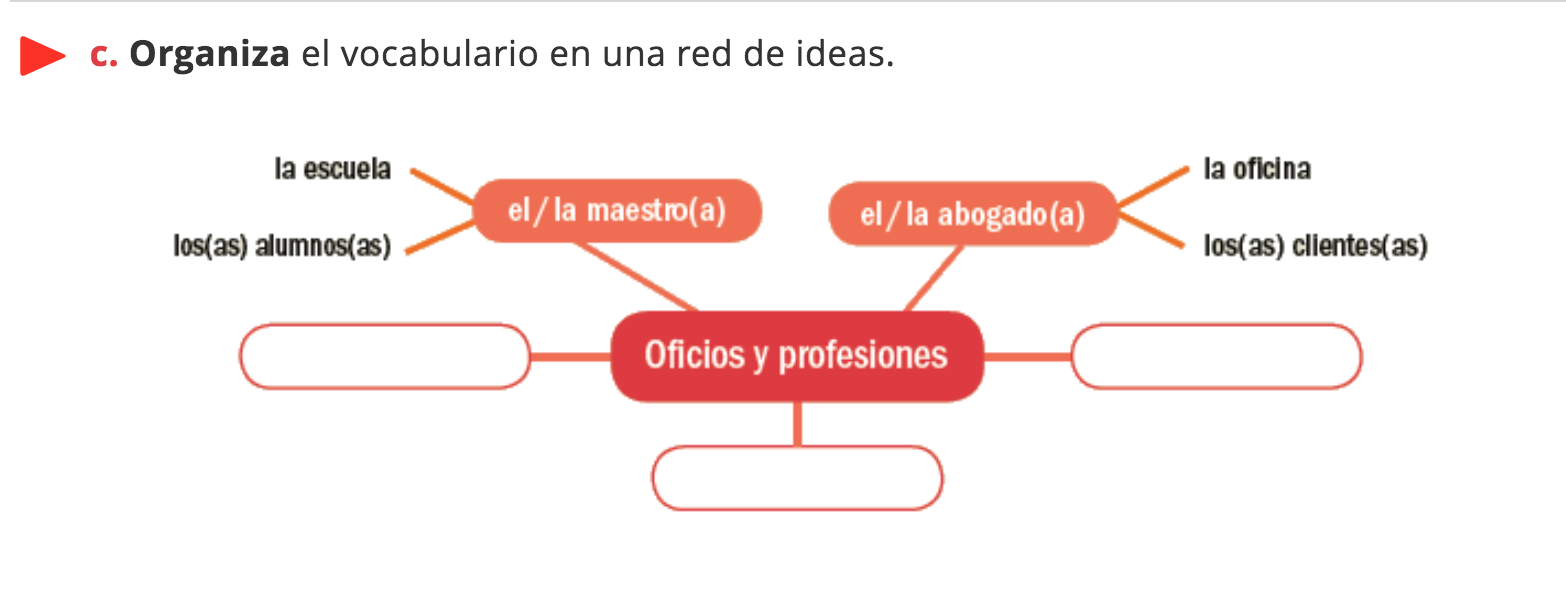 …
…
…
…
…
…
…
…
…
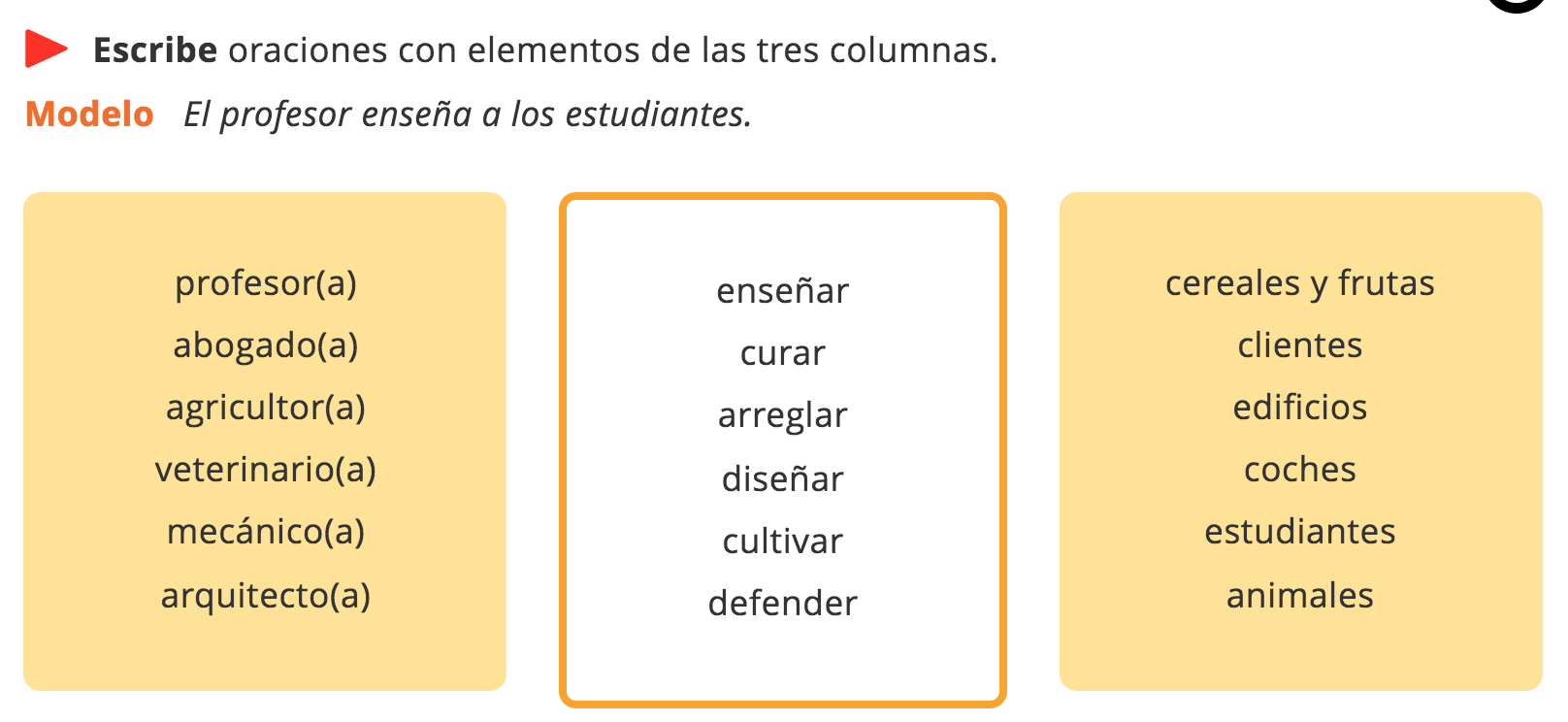 1. ..…
2. ..…
3. ..…
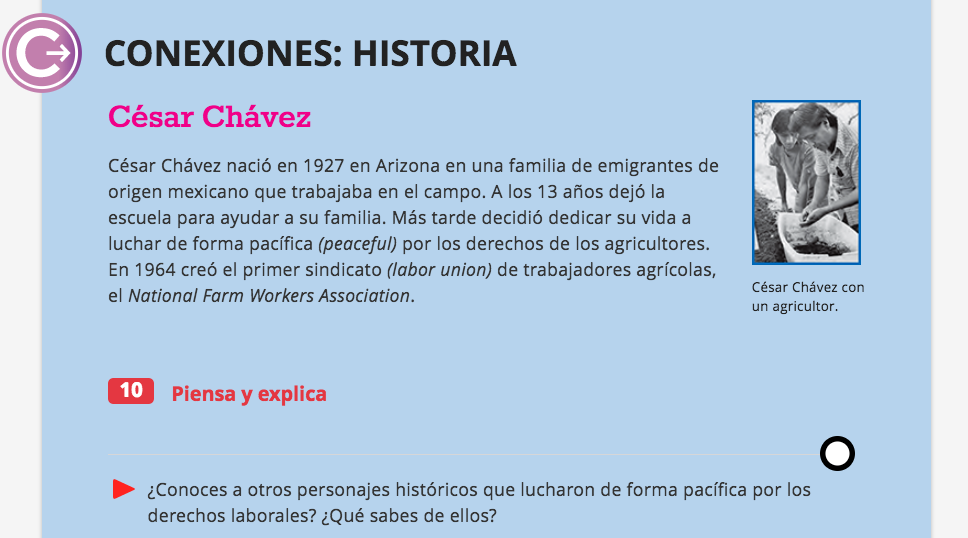 …..
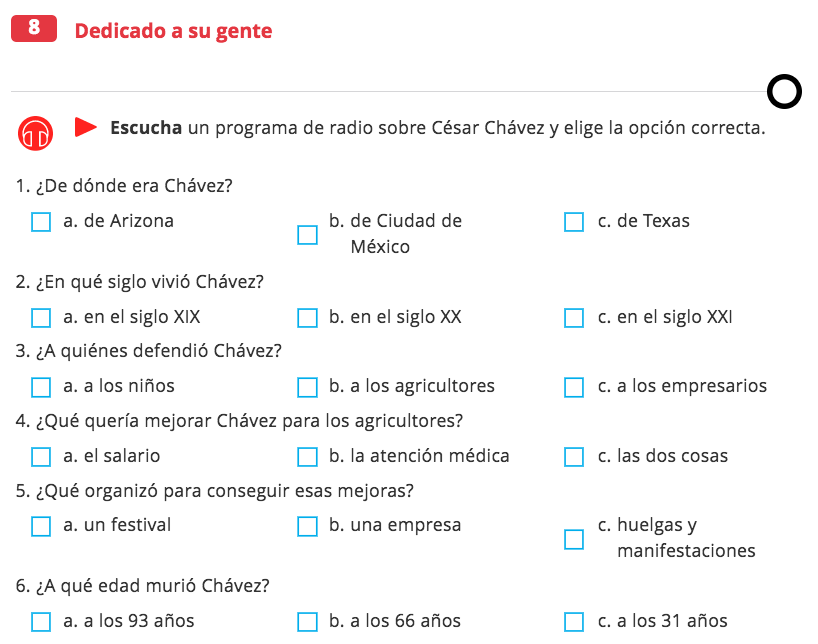 X
X
X
X
X
X